Apache Tomcat - Cookbook
Burgstaller Andreas
1 Introduction 
1.1 Overview 
1.2 Apache Tomcat
1.3 BFS4ooRexx 
2 Installation 
2.1 Install ooRexx 
2.2 Install BSF4ooRexx 
2.3 Install Apache Tomcat
3 Appetizer 
3.1 Hello World
4 Main Course
3.1 Create Data Sheet
3.2 BreakEvenPoint
3.3 Rock-Paper-Scissor 
5 JDBC
5.1 Configure Database Connection
5.2 Select Data
5.3 Insert Data
5.4 Update Data
5.5 Delete Data
5.6 GroupWorkDivider
6 Conclusion
Struktur
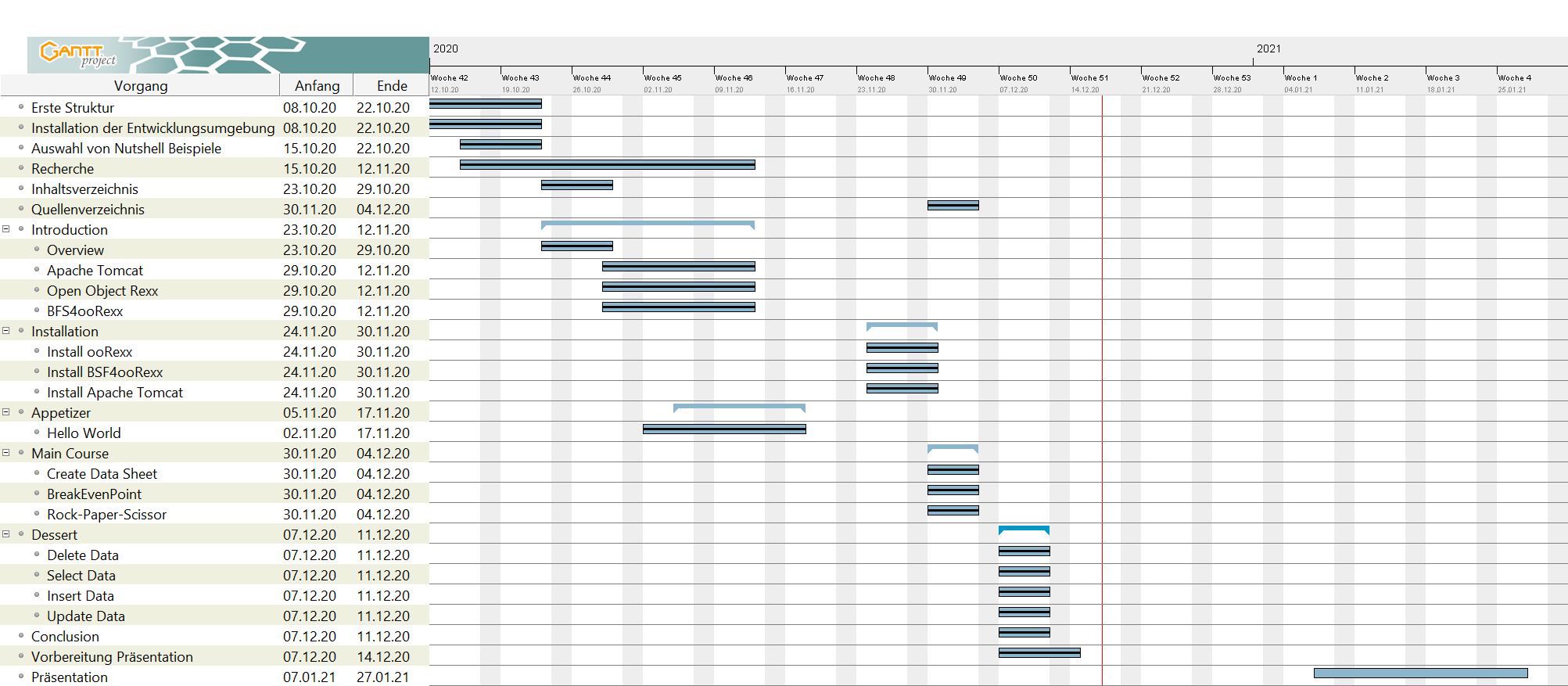